1
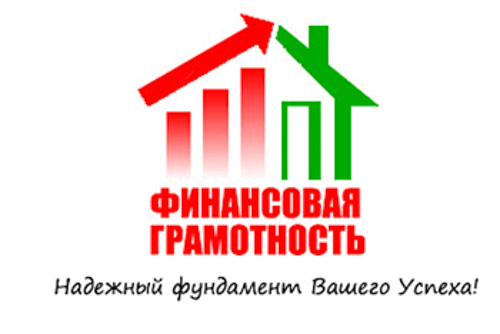 Интеллектуальная играпо финансовому праву«Ты сам отвечаешь за все!»»
2
Дурное употребление материальных благ часто является вернейшим путем к величайшим невзгодам
Д. Дефо
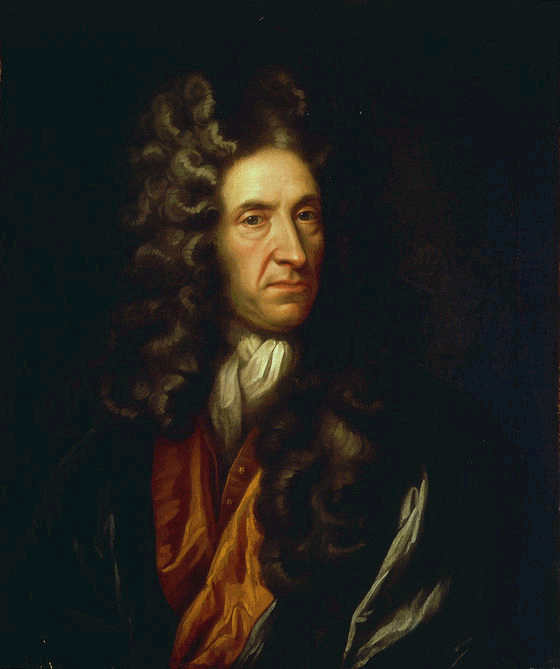 Правила игры:
3
Участники Игры выполняют задания по вопросам финансовой грамотности:
1 задание -  тест из 10 вопросов (10 баллов)
2 задание - привести в соответствие термин и его понятие (10 баллов)
3 задание –  схема (17 баллов)
4 задание – кроссворд (10 баллов)
5 задание – блиц-турнир (12 баллов)
6 задание – лозунг (10 баллов)
Задание 1.
4
Тест «Насколько хорошо вы знаете экономику». На выполнение теста дается 5 минут.
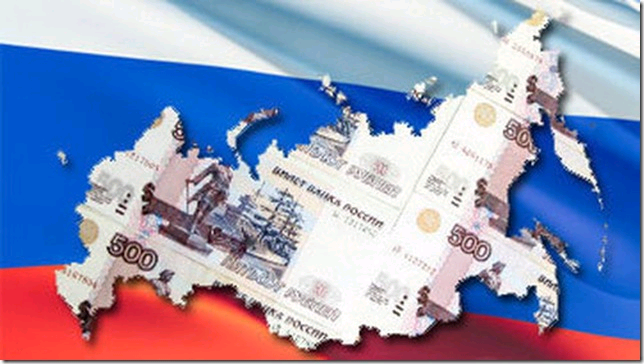 Задание 2.
5
Приведите в соответствие термины и определения. 3 минуты
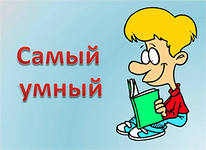 Задание 3.
6
Составить  схему. 5 минут
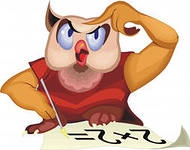 Задание 4. «Конкурс капитанов»
7
Разгадайте кроссворд.
 Время выполнения – 5 минут
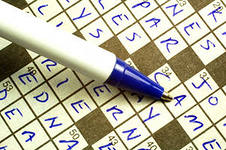 Задание 5.
8
“Веселый блиц-турнир”. Задаются по очереди вопросы  командам, ответ дается сразу.
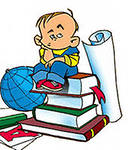 Задание 6.
9
Творческий конкурс. Напишите лозунг-обращение к  молодым людям, направленный на привлечение к активному участию в экономической жизни страны. Время на подготовку – 7 минут .
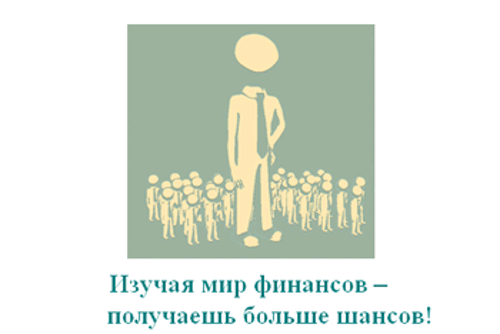 Подведение итогов
10
Спасибо за игру!
11
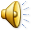